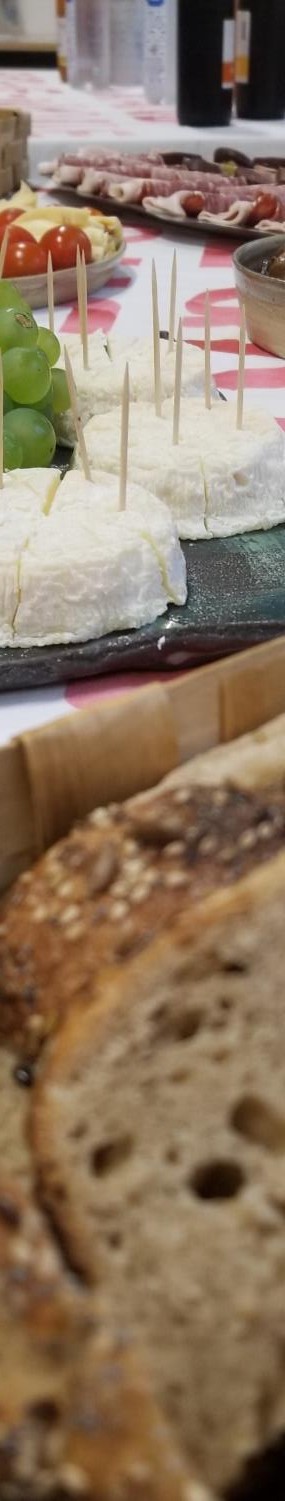 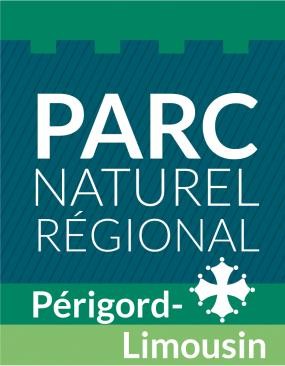 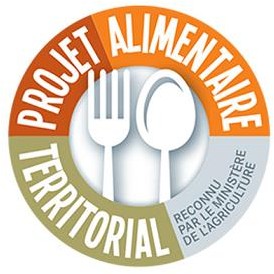 L’APPROVISIONNEMENT EN PRODUITS LOCAUX DE LA
RESTAURATION COLLECTIVE
Webinaire Paysage Comestibles 19 mai 2022 – Fédération des Parcs
Comment accompagner la restauration collective vers davantage  de produits locaux et Bio-locaux ?

Quels impacts sur les territoires et sur la société ?
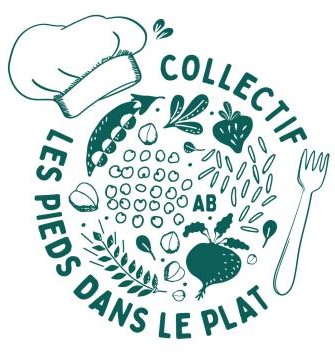 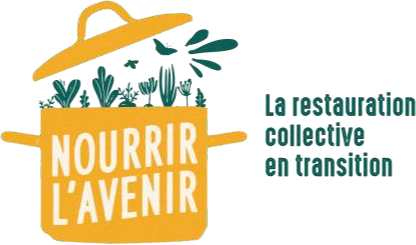 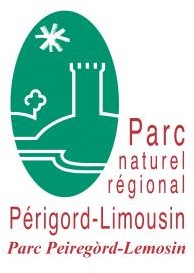 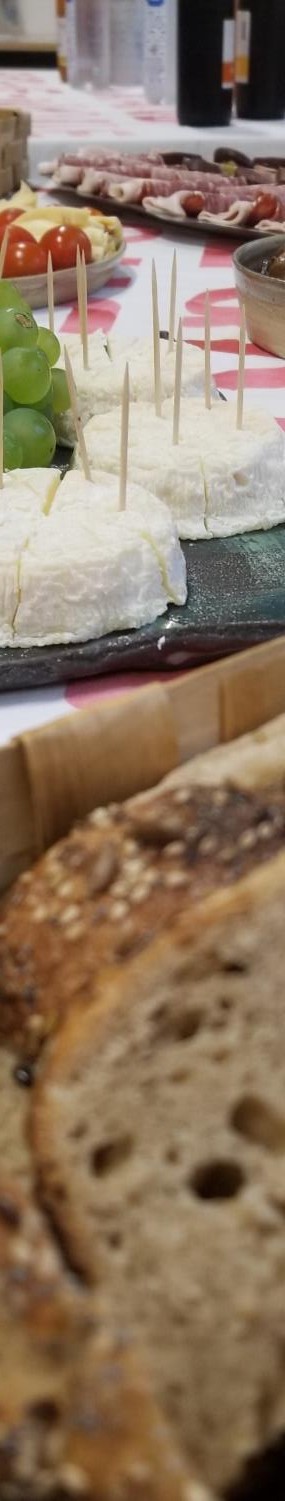 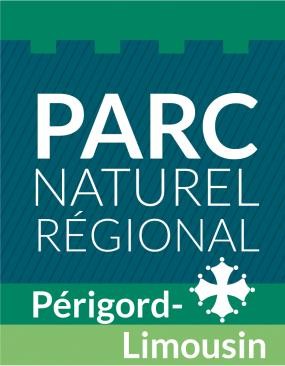 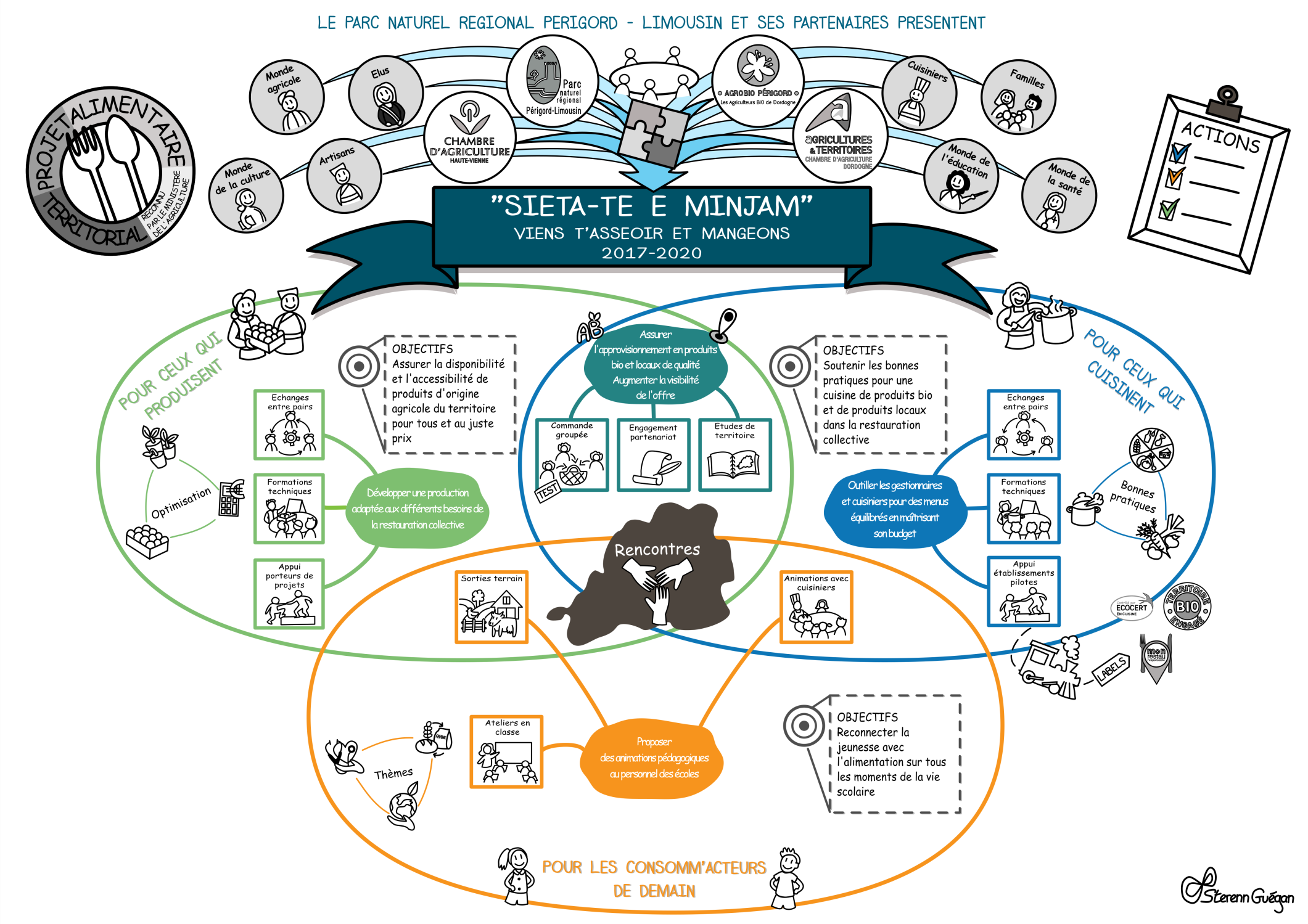 L’APPROVISIONNEMENT EN PRODUITS LOCAUX DE LA
RESTAURATION COLLECTIVE
Webinaire Paysage Comestibles 19 mai 2022 – Fédération des Parcs
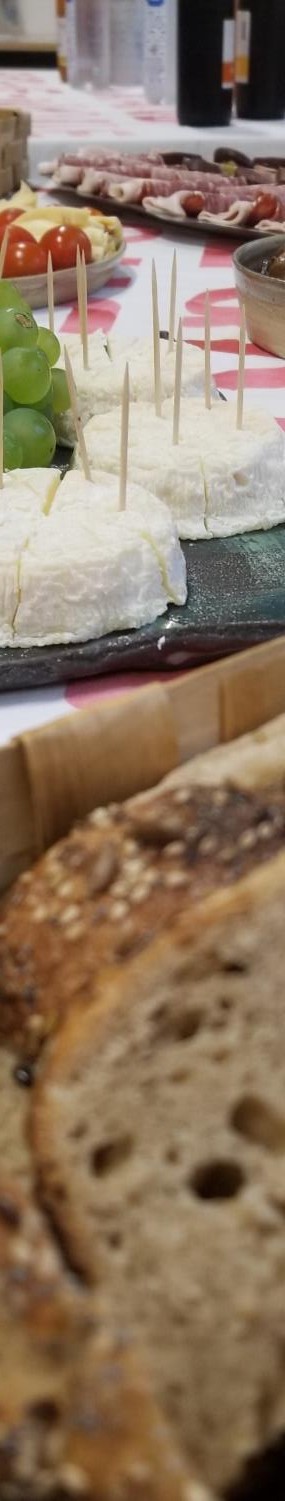 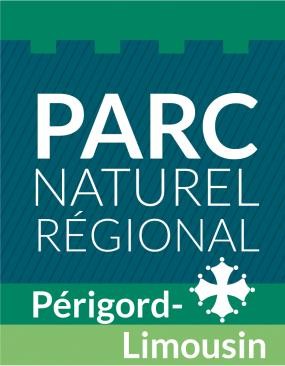 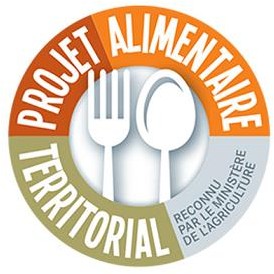 Accompagner les cuisiniers, les collectivités/les gestionnaires
Equilibre nutritionnel
Recettes
Techniques culinaires
Conception des menus
Découvertes de produits
Rencontre avec des agriculteurs
Sensibilisation à l’agriculture biologique
Découvertes des outils logistiques du territoire
Accompagnement des mangeurs
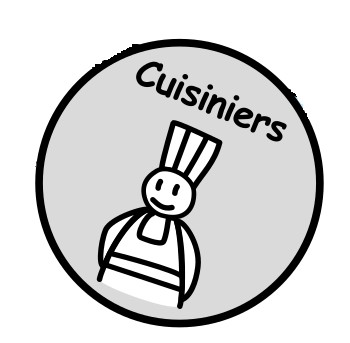 + 20 journées de  formations (2016)
+ 50 cuisiniers  sensibilisés
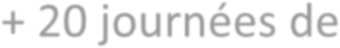 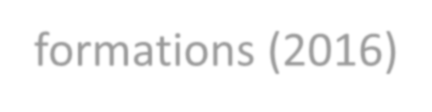 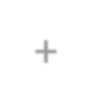 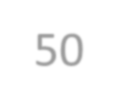 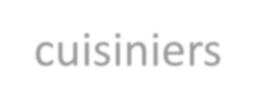 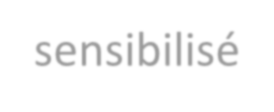 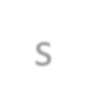 Loi EGALIM
Ma Cantine
Equilibres nutritionnel
Plateformes logistiques
Méthodologie générale
Formations  Rencontres producteurs
Visites de ferme
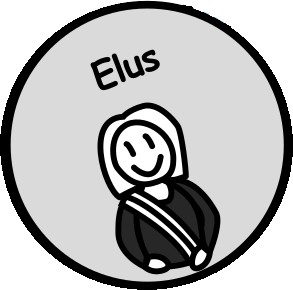 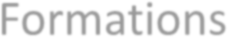 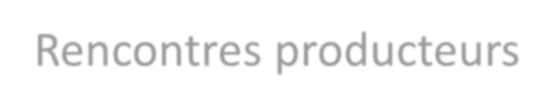 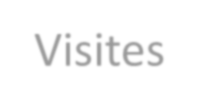 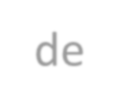 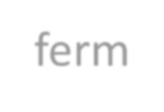 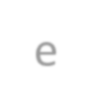 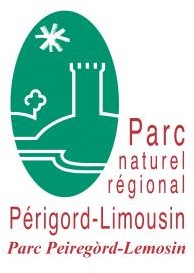 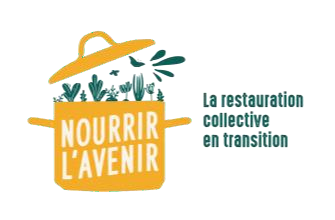 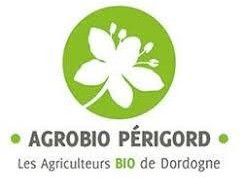 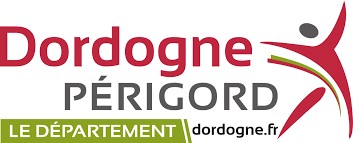 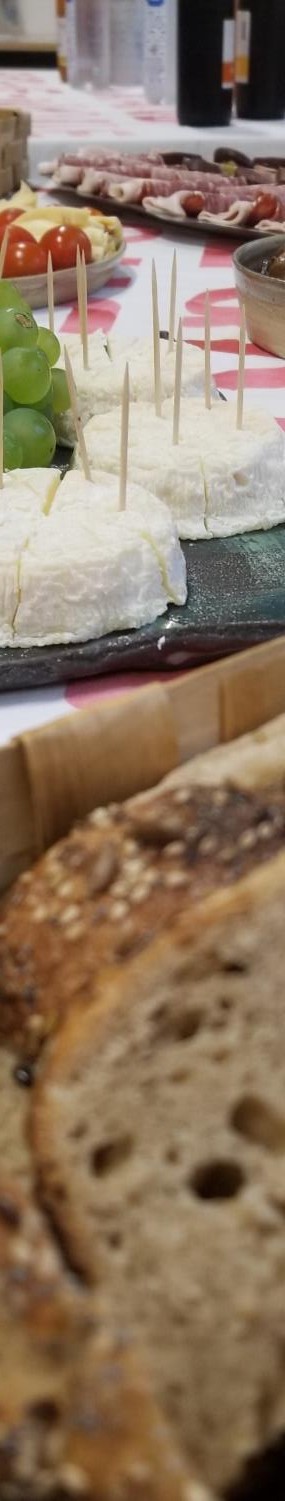 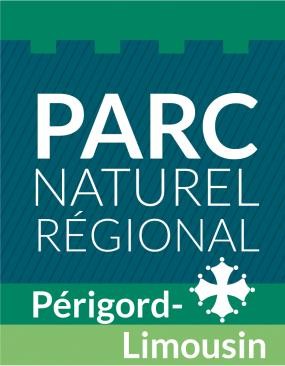 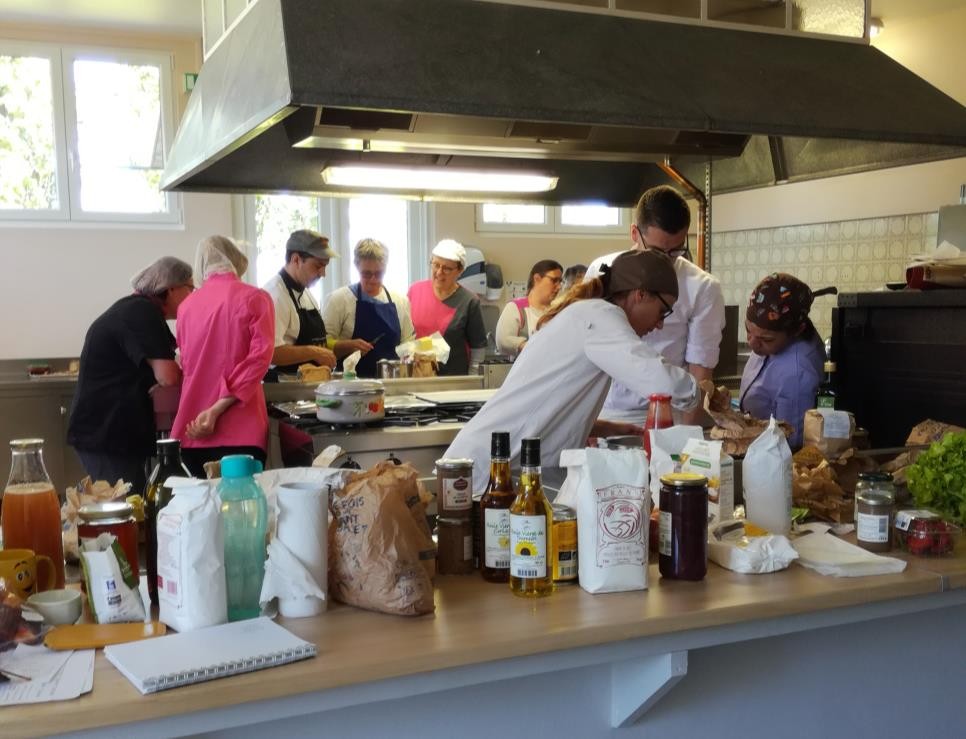 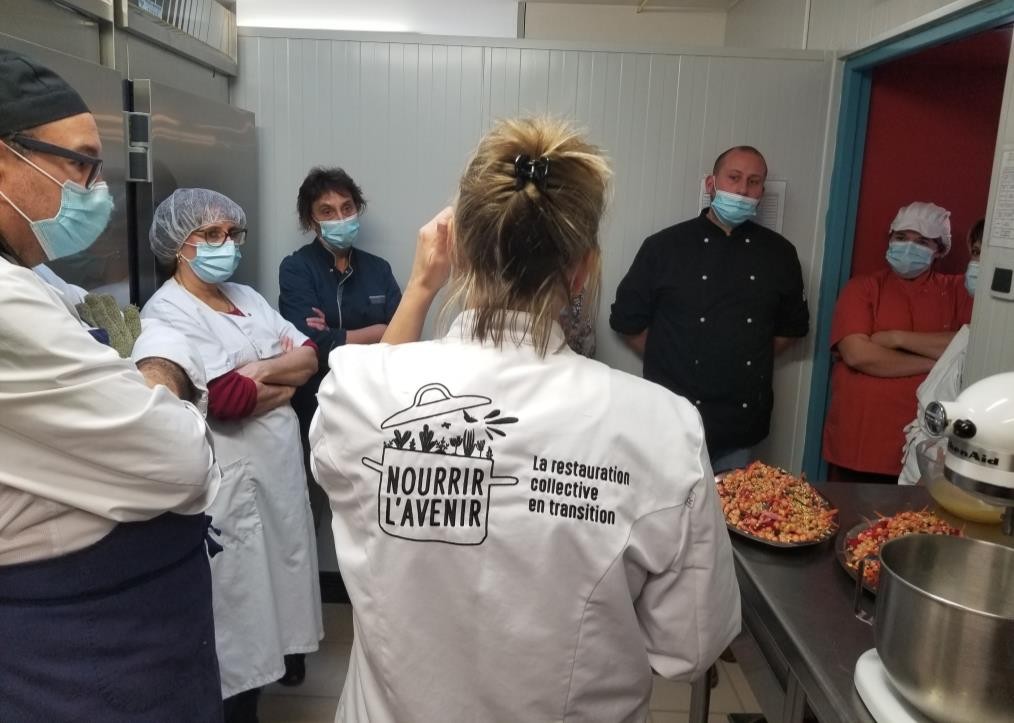 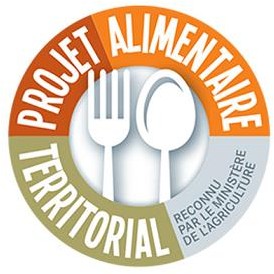 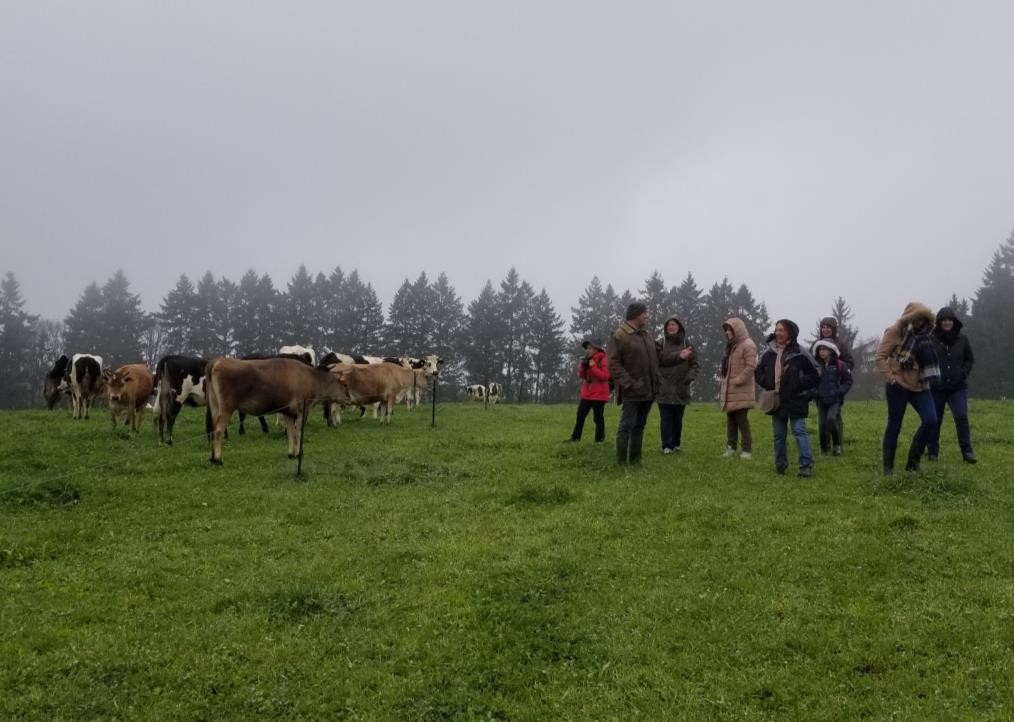 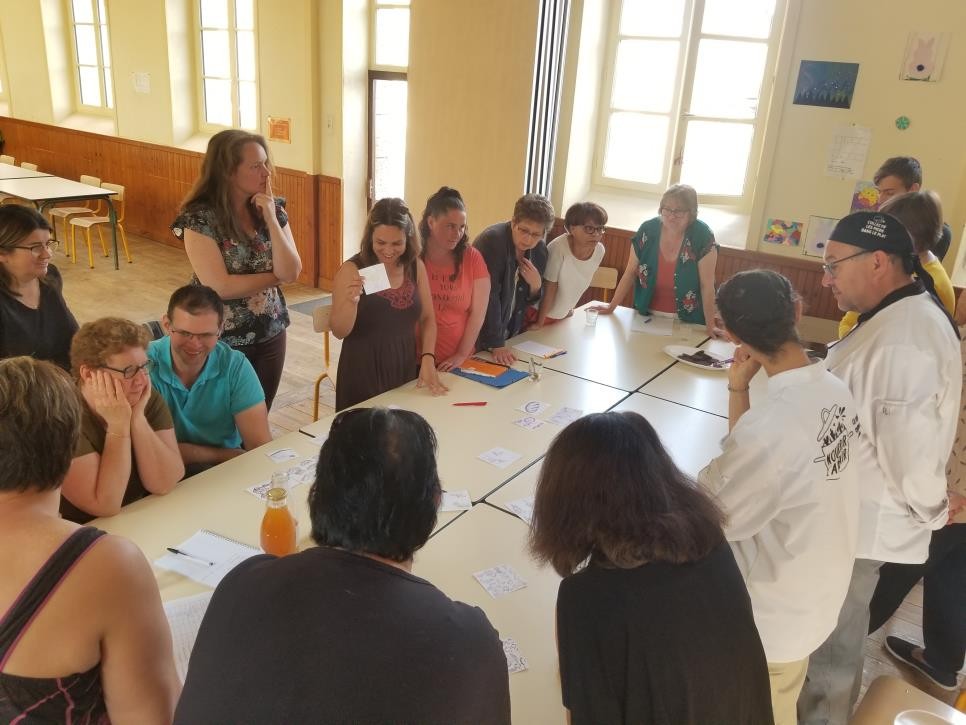 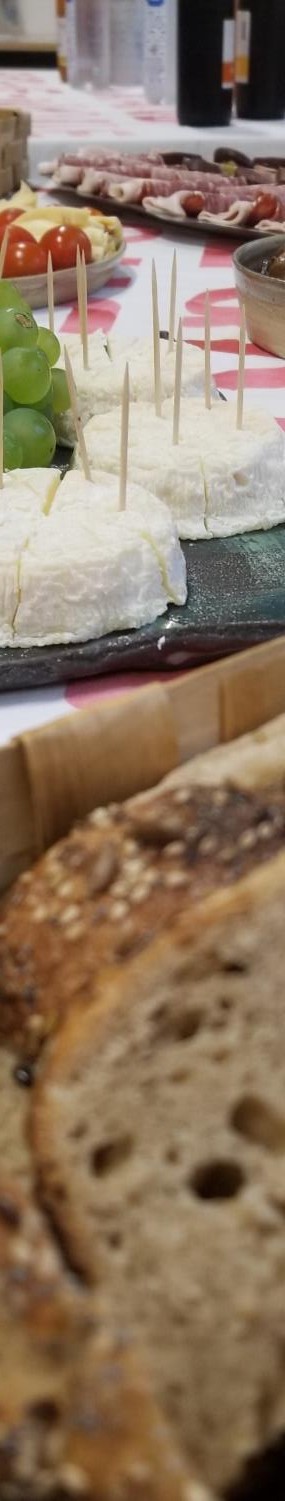 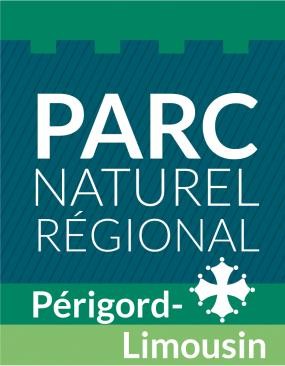 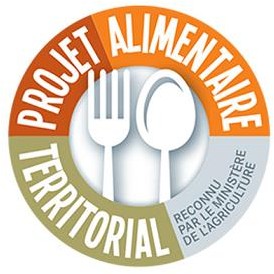 Quels résultats aujourd’hui ? D’autres méthodes ?
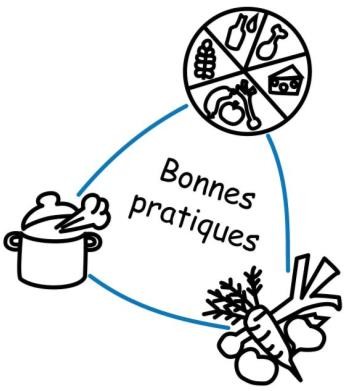 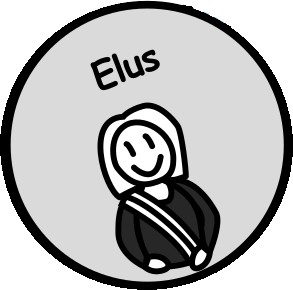 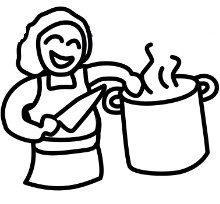 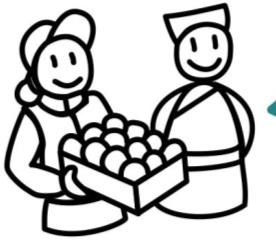 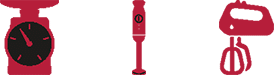 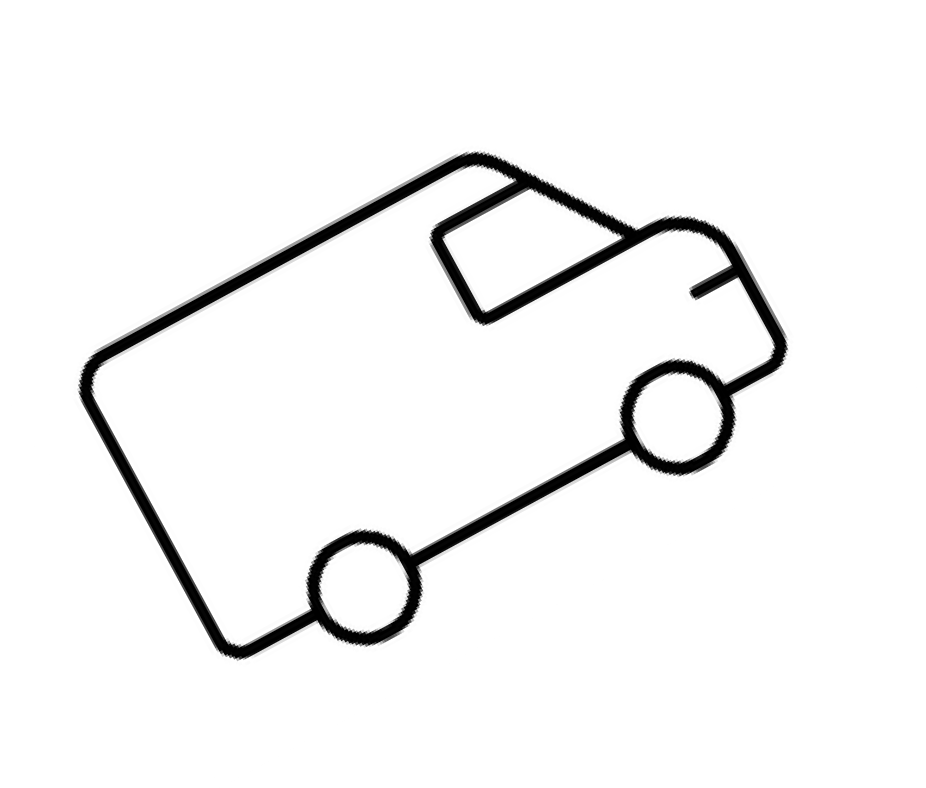 Les clés du succès ?
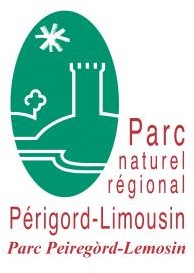 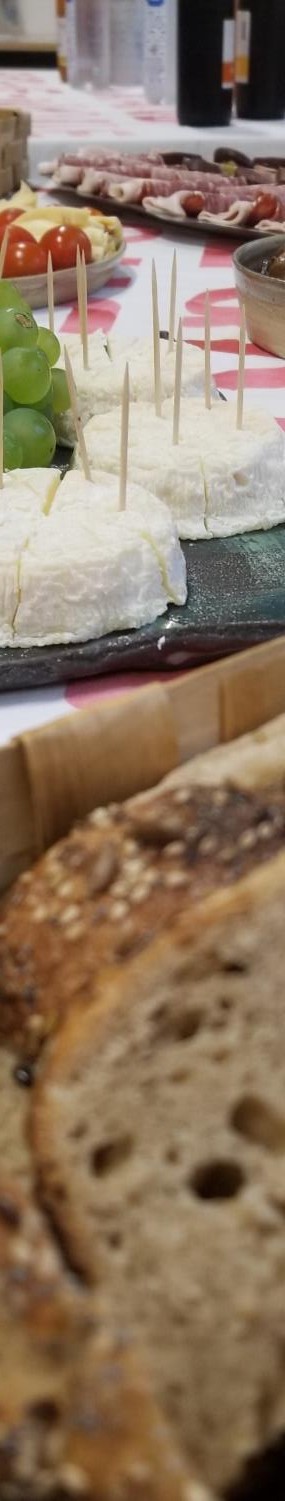 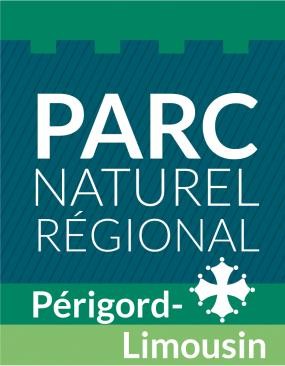 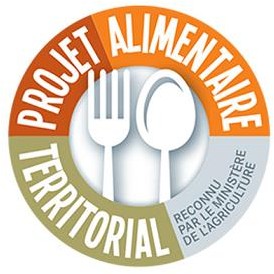 Quels résultats aujourd’hui ? D’autres méthodes ?
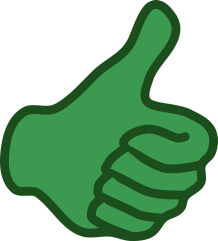 Un accompagnement collectif apprécié, motivant, attendu
Tous les ans de nouvelles collectivités inscrites
Des cuisiniers qui se sentent valorisés et armés pour cuisiner autrement
Une reconnaissance du territoire


Des acteurs qu’on ne parvient pas à toucher
La problématique de la ruralité et des petits volumes difficile à solutionner
Des difficultés propres à chaque municipalités auxquels on ne répond pas toujours lors
de ces sessions

 Expérimenter un autre mode d’accompagnement : l’immersion


 Travailler sur la logistique ?
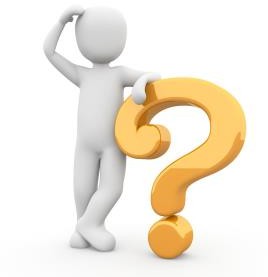 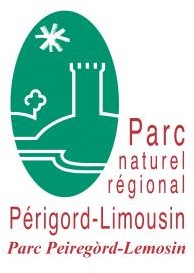 Vidéo de présentation SCIC Nourrir l’avenir (2 min)

https://youtu.be/GxfFqlCCLiA
La restauration collective est le 5e secteur d'emploi en France.

3,7 milliards de repas par an.

20 milliards de chiffre d'affaire.
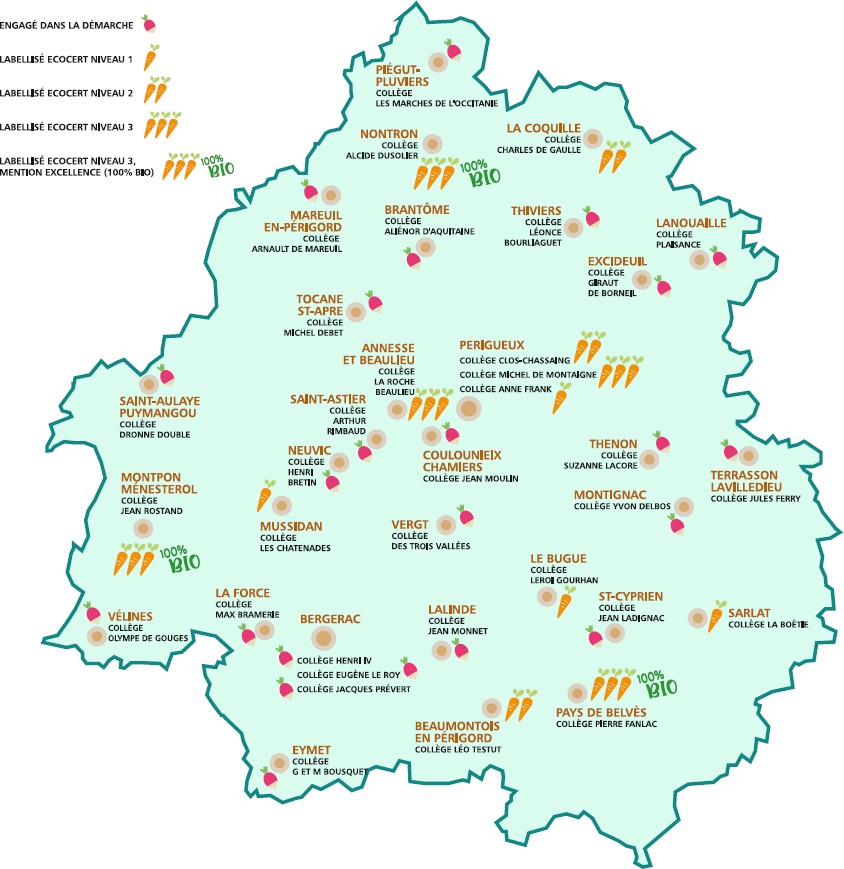 La Dordogne précurseur  du 100% fait maison, bio  et local – certifié Ecocert
1ère école de France
1er collège de France  2è collège de France

1ère cité scolaire de France

Objectif 35 collèges à l’horizon  2026
+ accompagnement des  communes par Nourrir l’avenir
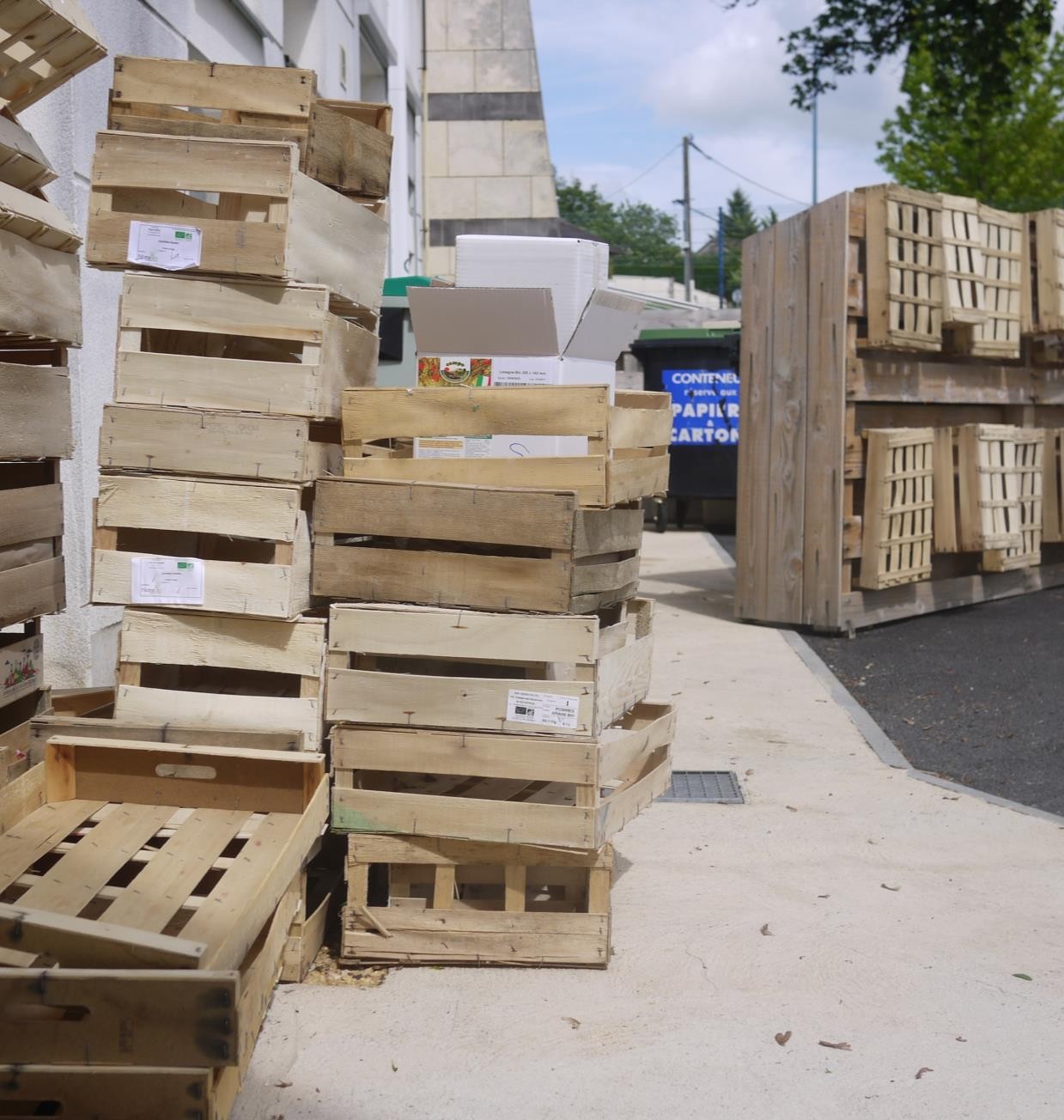 Surface agricole  nécessaire
Pour 35 collèges (11 300  repas/jour ; 2 millions/an)  41 ha

Pour toute la restauration  scolaire de la maternelle au  lycée  169 ha

Surface Agricole Utile de  Dordogne = 353 000 ha
dont BIO = 42 000 ha (12%)
ATABLE un outil au service d'une utilisation  responsable de l'argent public
(Accompagnement Technique Alimentation Bio Locale Engagée)
Partir des besoins alimentaires,  Valoriser la biodiversité d’un territoire :
45 variétés de légumes utilisés en Dordogne
céréales et légumineuses de semences paysannes
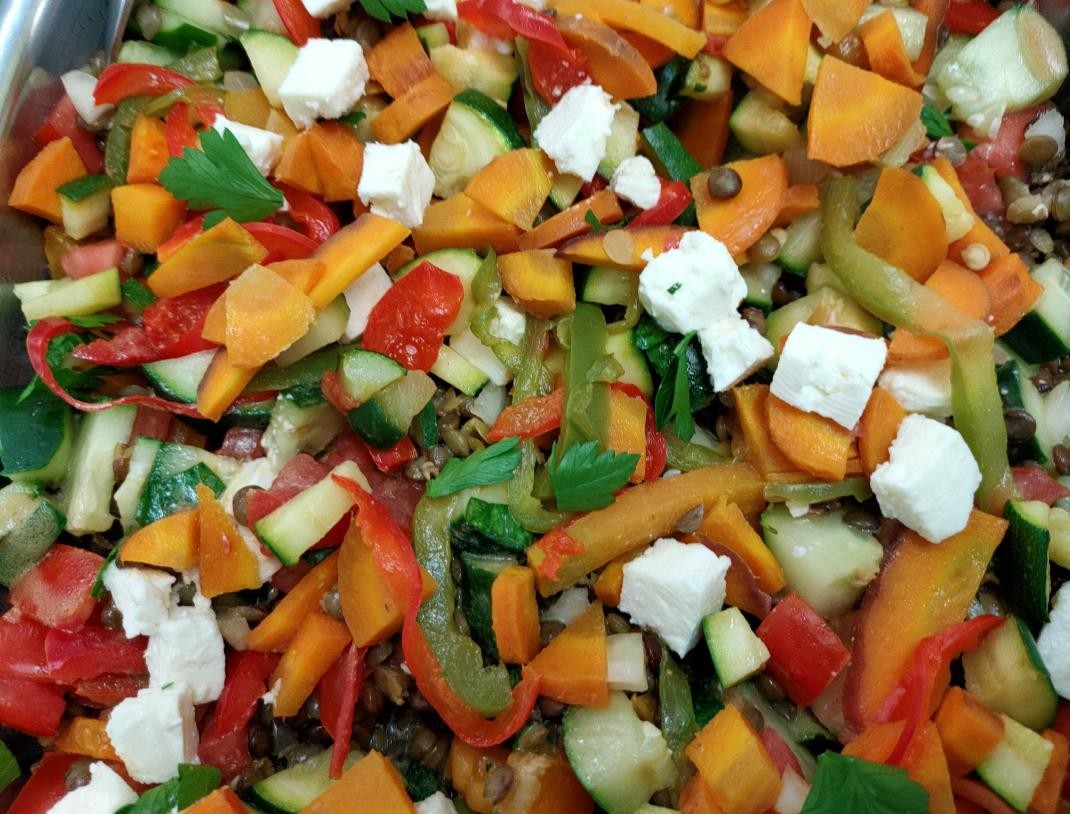 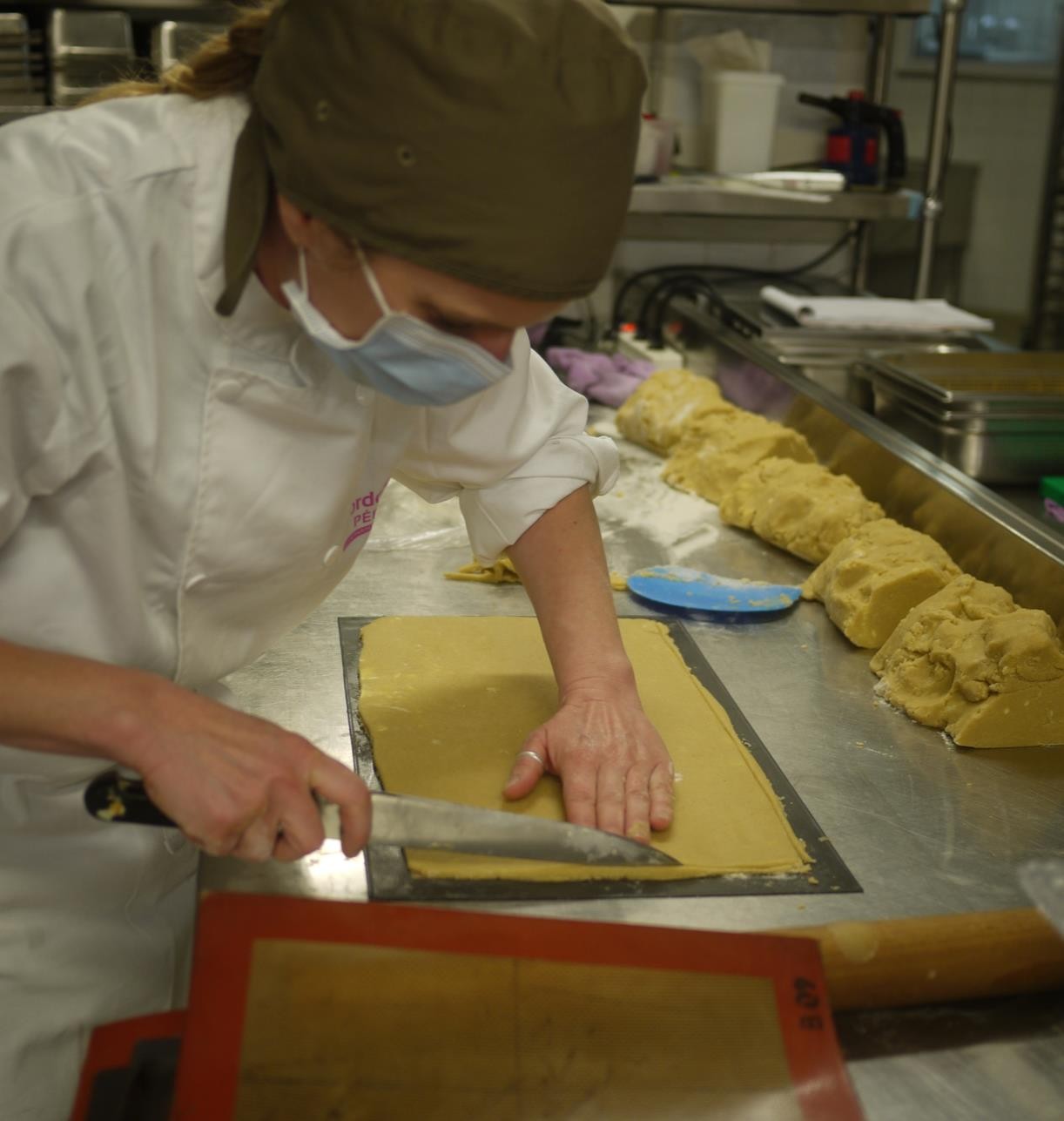 Favoriser l’économie  locale
Dans les collèges 100% bio, entre 70%  et 80% des produits sont locaux = du  département ou dpt limitrophe

 Représente entre 2,6 et 3 M€ par an  d’achat public bénéficiant aux  producteurs bio-locaux

Les 20% restants sont le riz, cacao,  sucre, huile d’olive

La Dordogne soutient le passage de ses  communes en 100% fait maison, bio et  local. Nourrir l’avenir est chargé de leurs  transformation.

Céréales et légumineuses du Périgord en
semences paysannes !
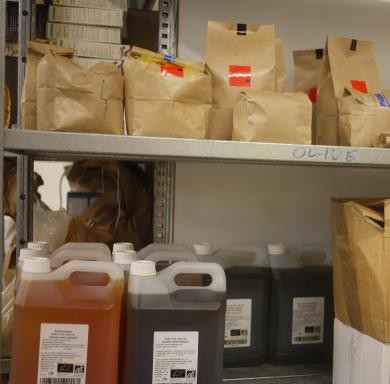 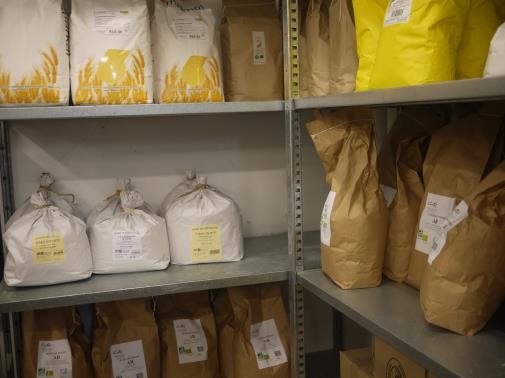 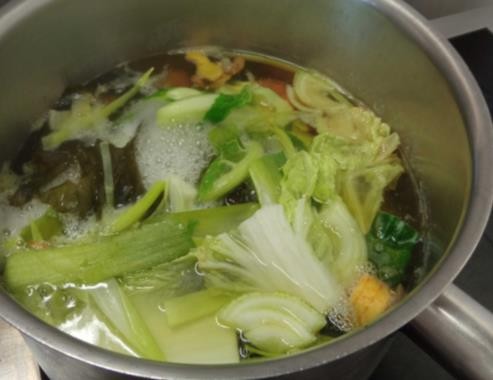 Valoriser des métiers :  100% fait maison
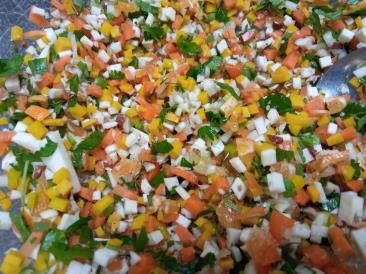 Cout denrée / repas entre 1,80 € et 2 €  possible uniquement si un plan alimentaire  100% fait maison est mis en place


2 cuisiniers / 100 convives + 1  supplémentaire par tranche de 100


Matériel de cuisine adapté au fait  maison

Formation et accompagnement cuisine
– diététique – temps repas en
immersion

Bouillon, épices, algues..
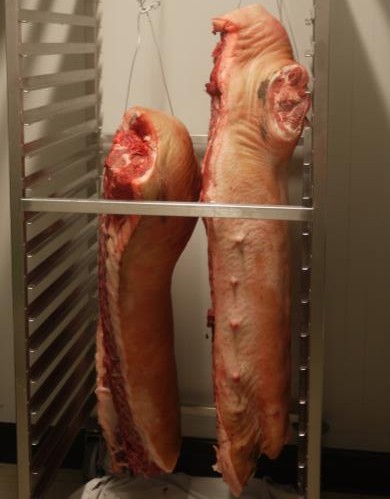 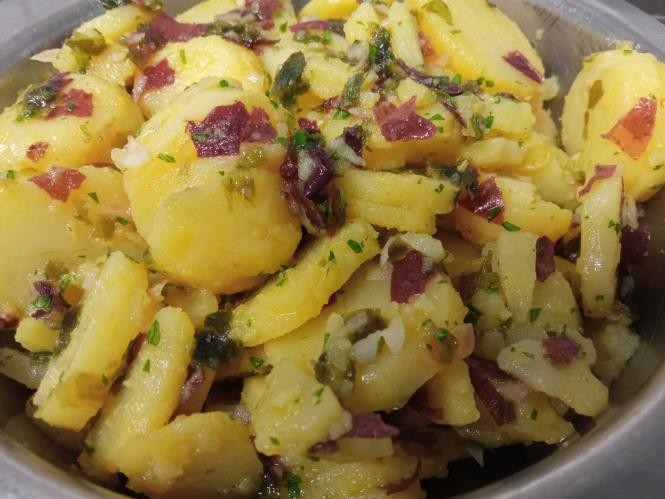 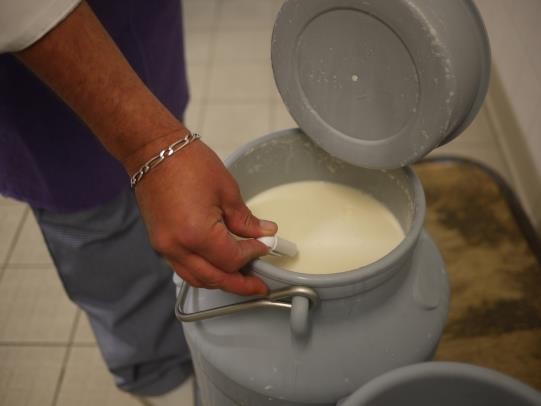 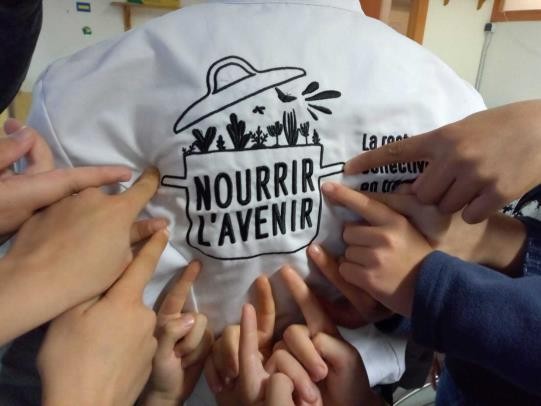 Une restauration collective 100% saine et durable pour les enfants, les aînés, le territoire est  donc plus proche de la réalité que de l'utopie.
C'est une utopie concrète en faveur d'une santé globale - c'est à dire qui prend en compte à  la fois la santé physique, sociale, psychologique et environnementale.


Il y a plus de raisons d'"espérer", d'en faire un projet (à l'échelle communale,  départementale, régionale, nationale, européenne) que de douter de sa faisabilité.


C'est donc avant tout une question de volonté politique.
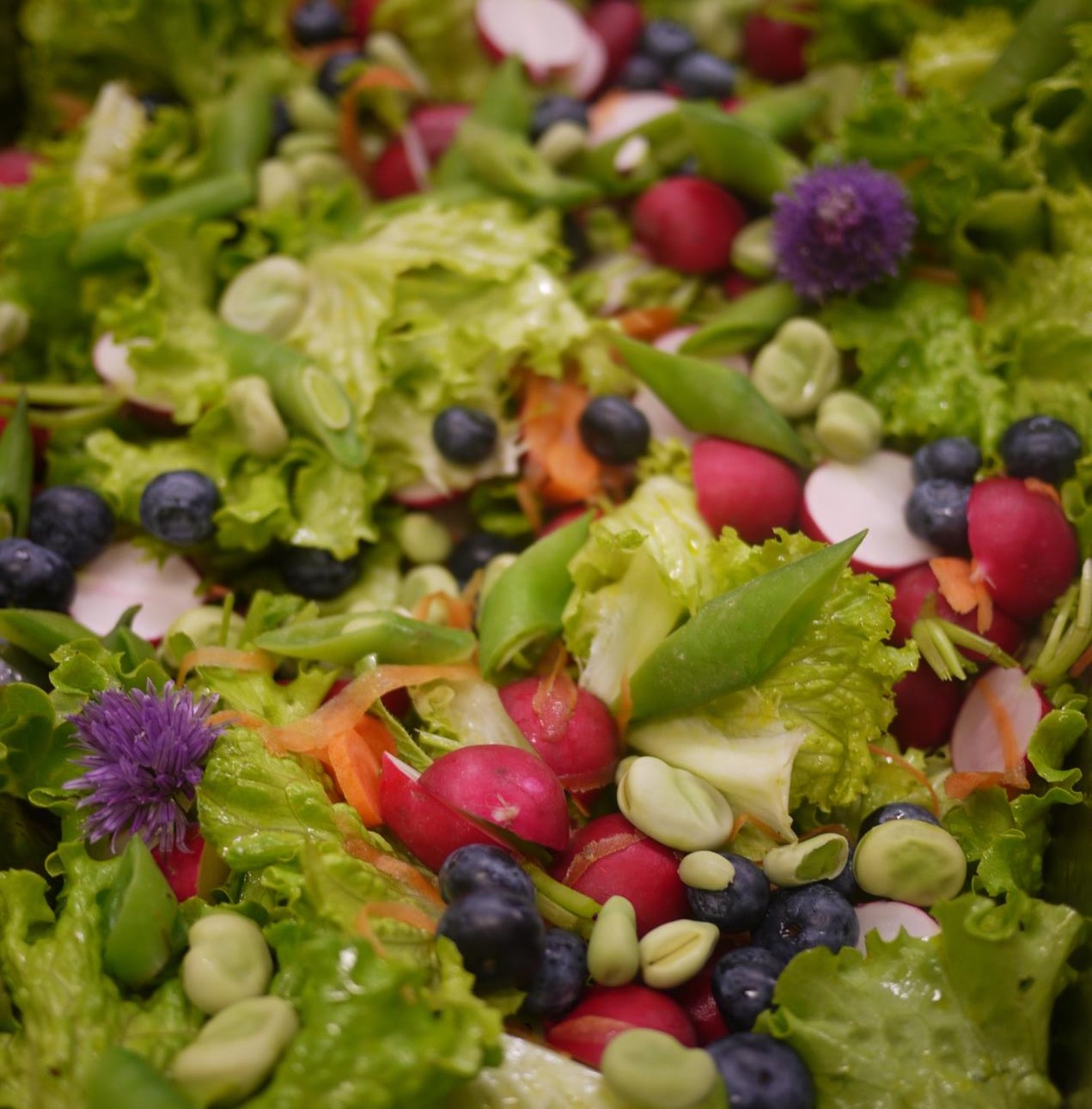 Merci !
www.scicnourrirlavenir.com


Fb – Lkdn Collectif les Pieds dans le Plat
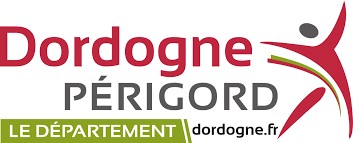 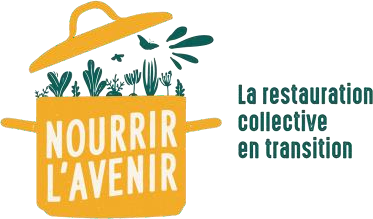